PILSON_Fig 08_01
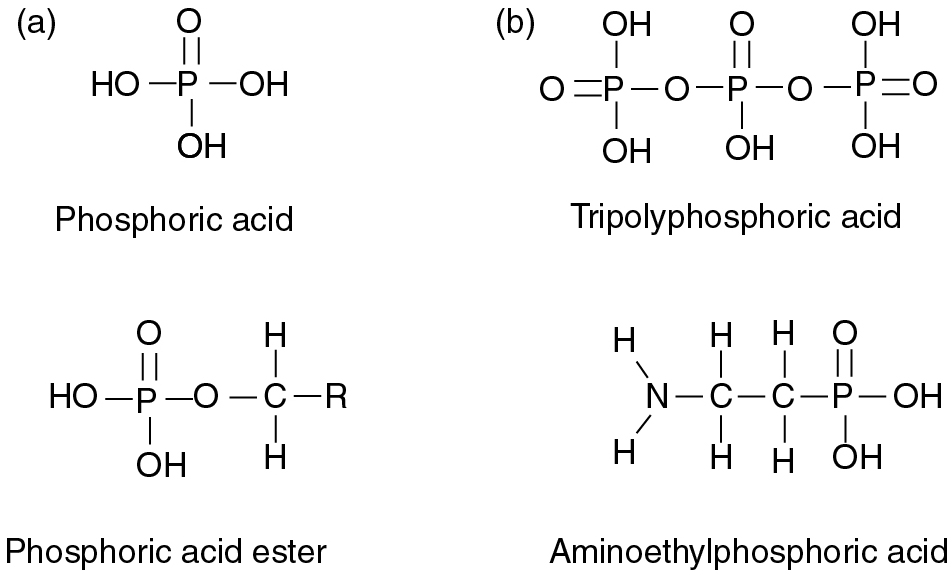 © Cambridge University Press 2012
PILSON_Fig 08_02
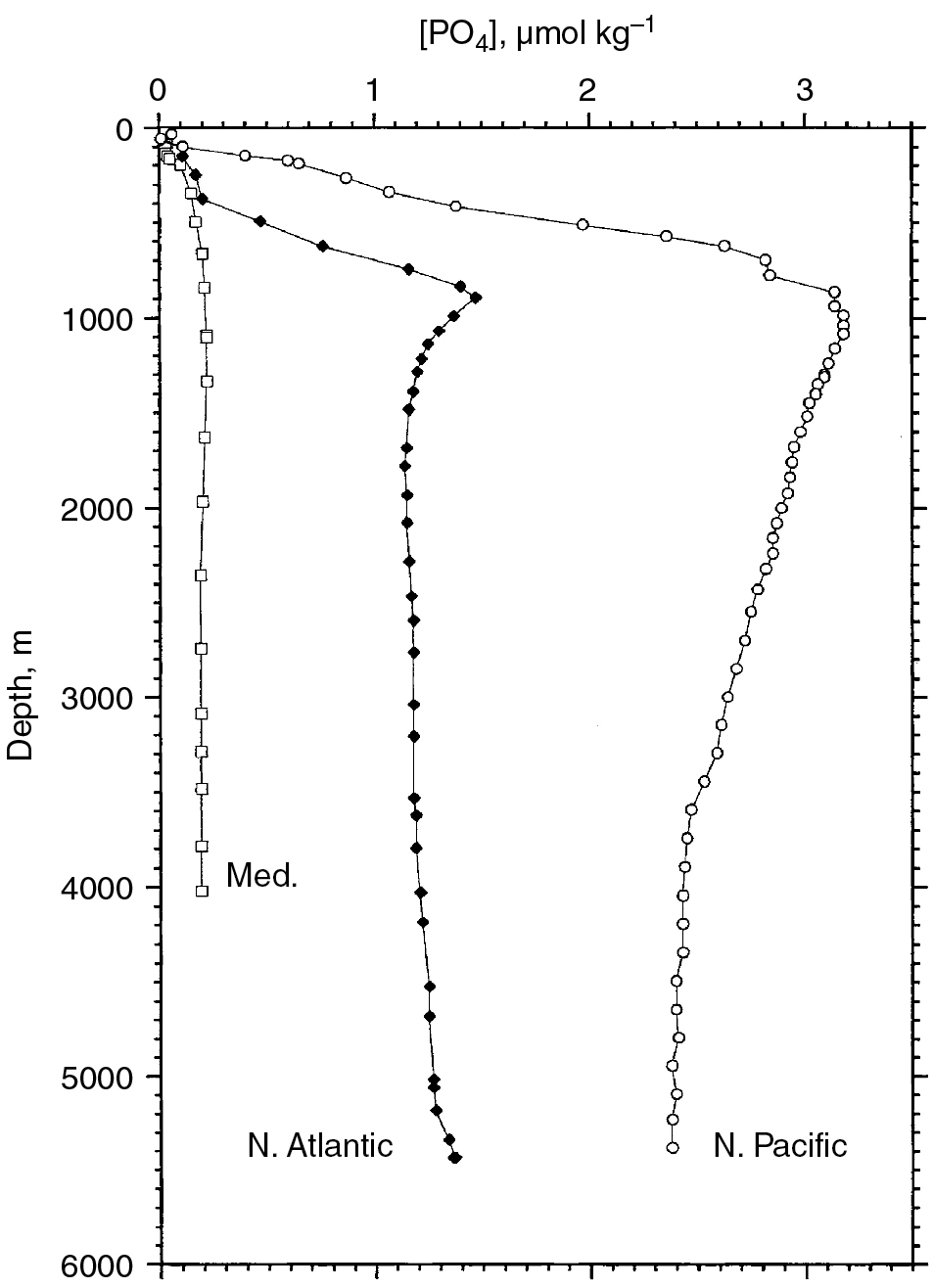 © Cambridge University Press 2012
PILSON_Fig 08_03
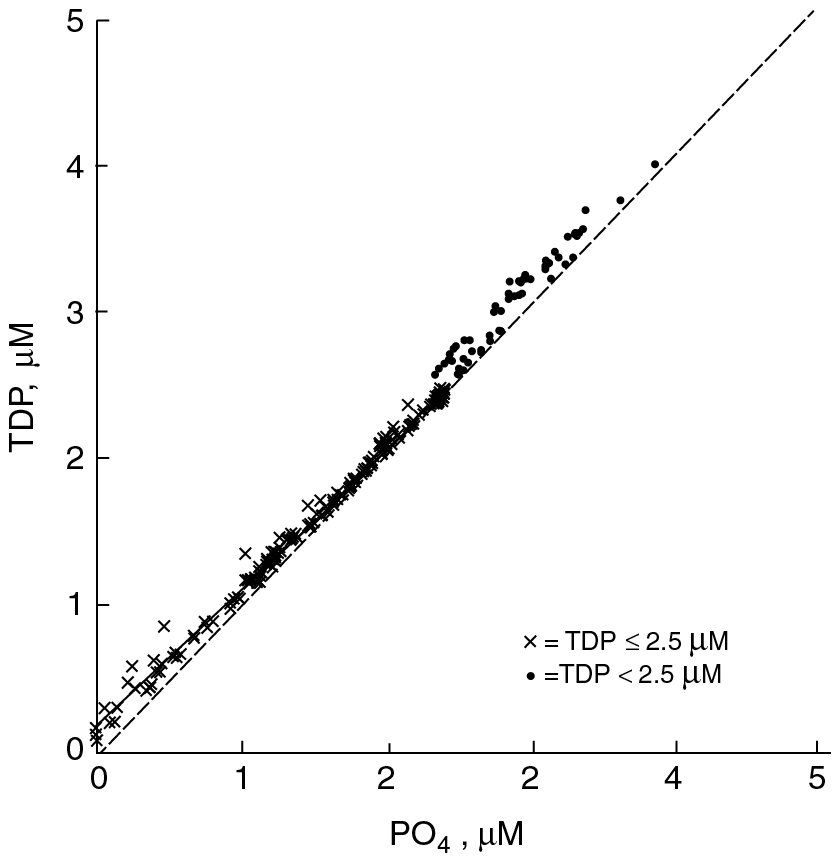 © Cambridge University Press 2012
PILSON_Fig 08_04
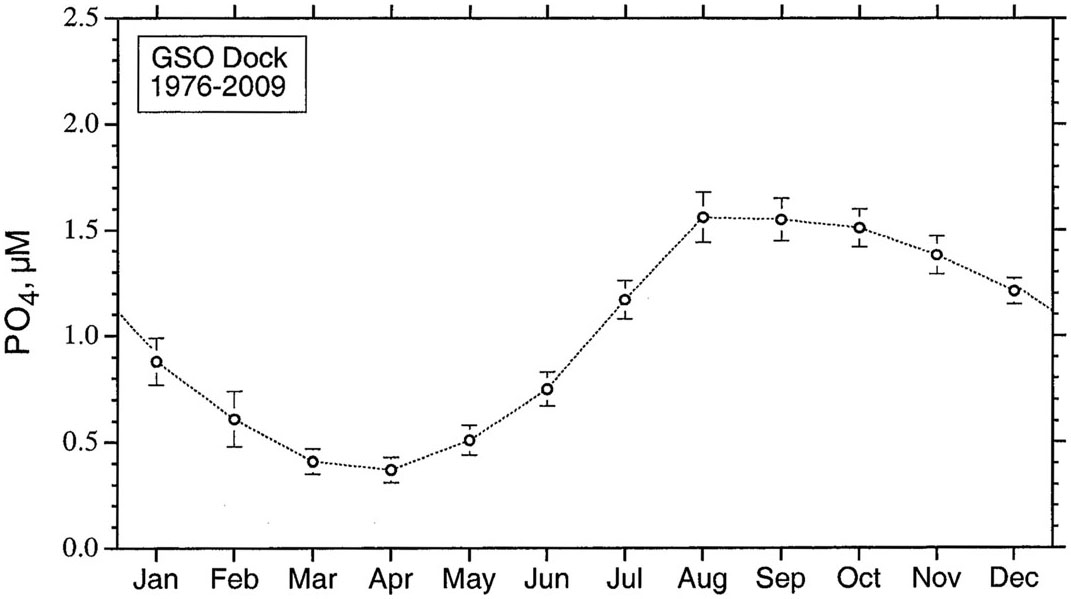 © Cambridge University Press 2012
PILSON_Fig 08_05
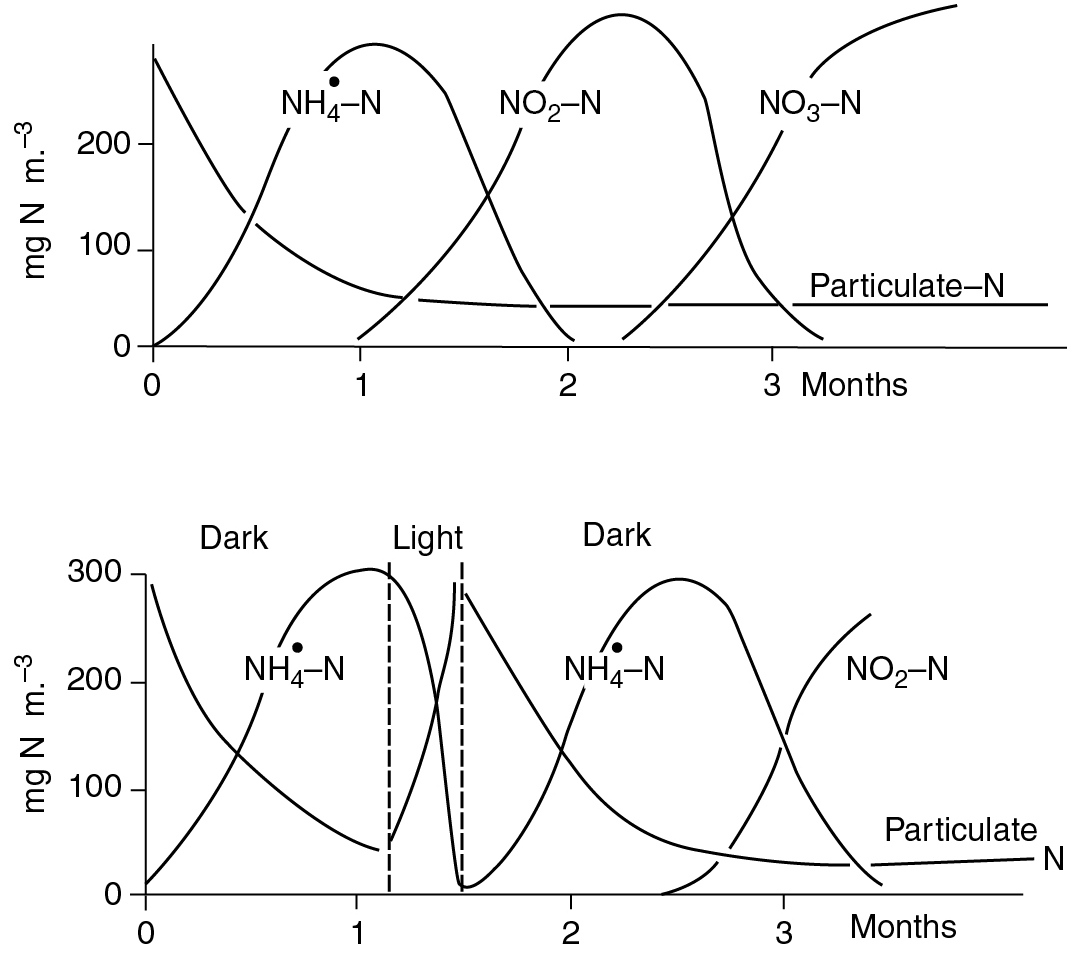 © Cambridge University Press 2012
PILSON_Fig 08_06
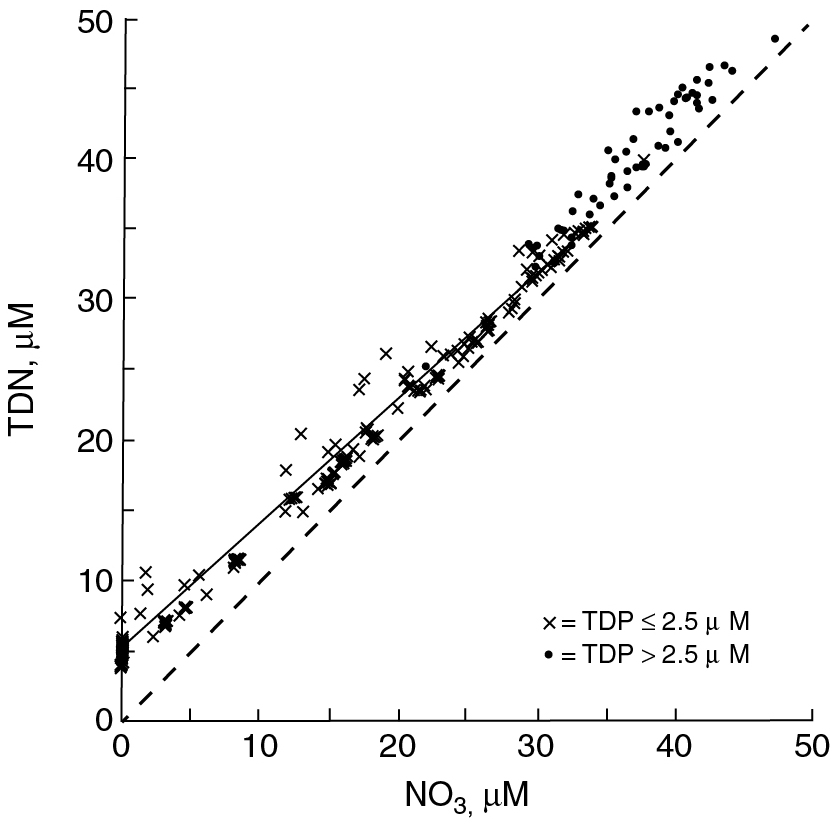 © Cambridge University Press 2012
PILSON_Fig 08_07
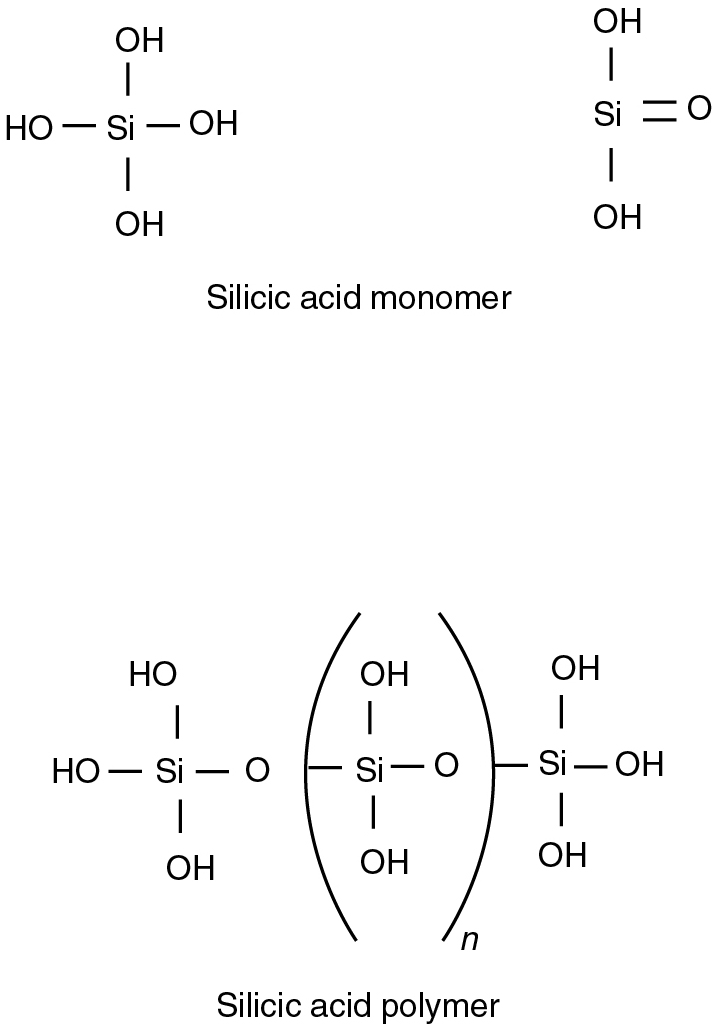 © Cambridge University Press 2012
PILSON_Fig 08_08
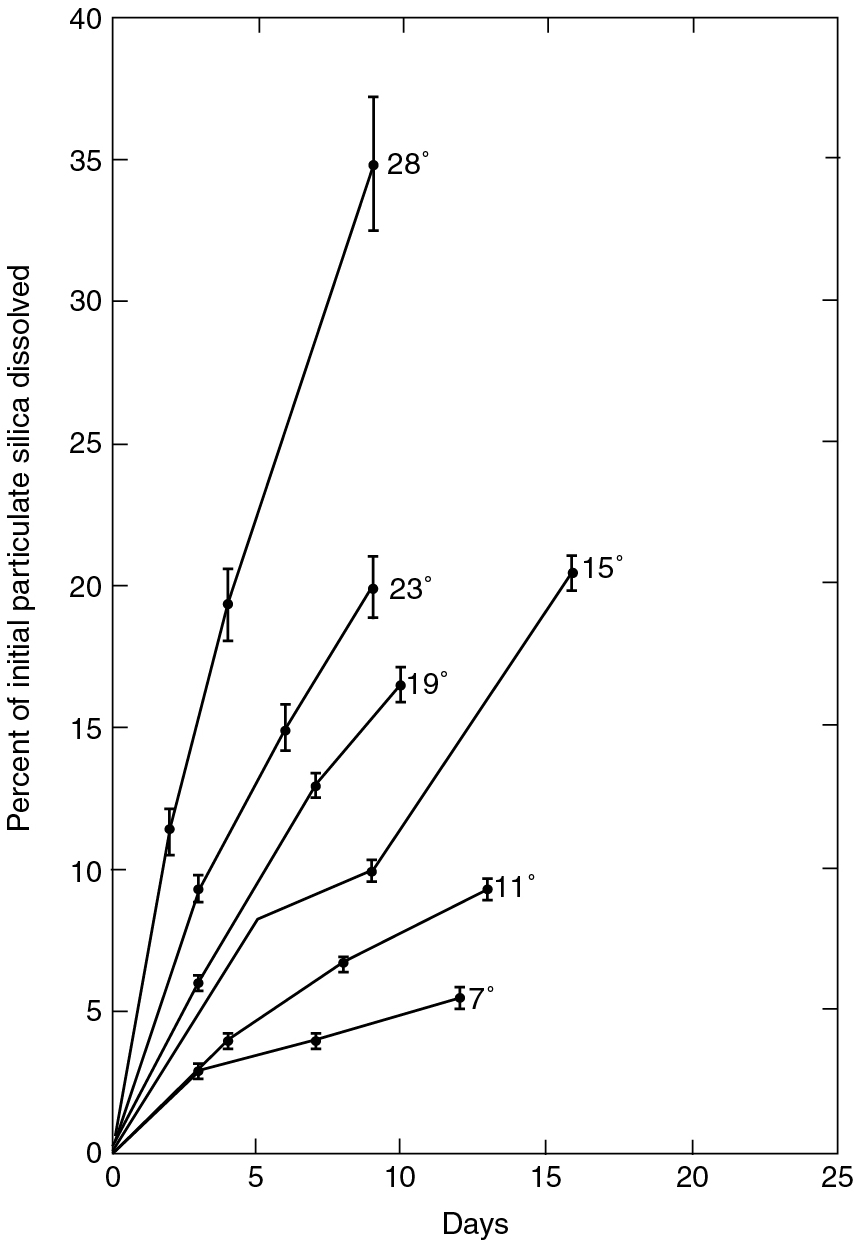 © Cambridge University Press 2012
PILSON_Fig 08_09
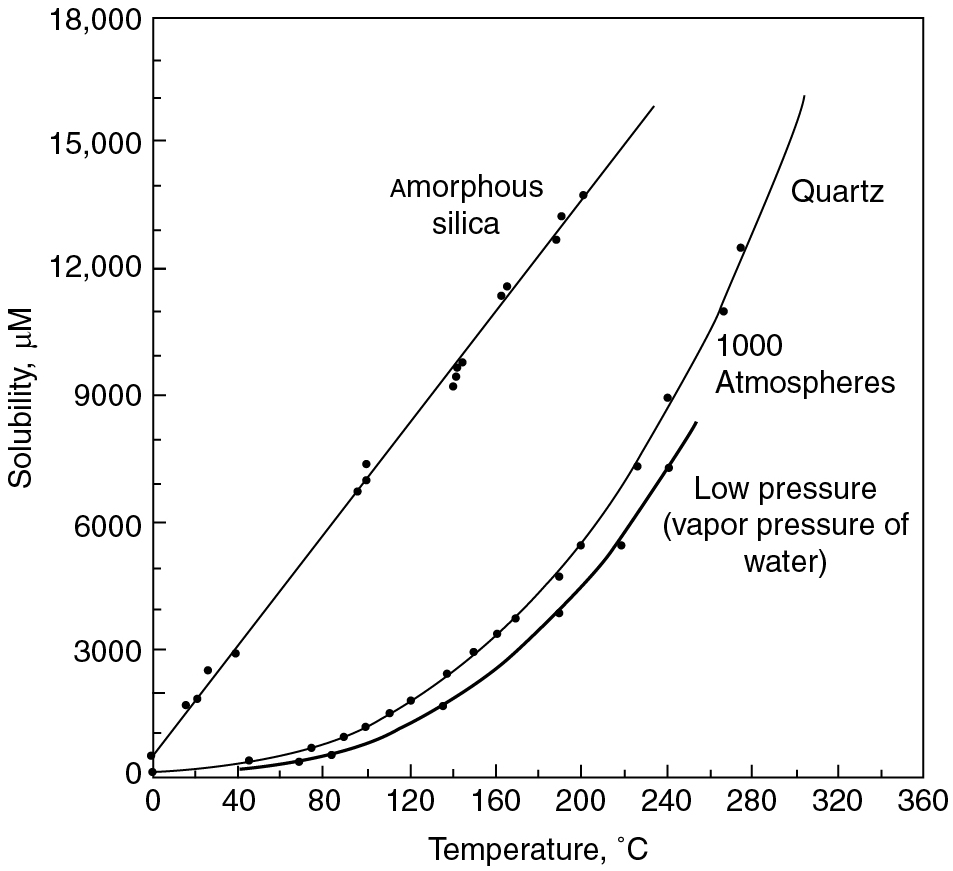 © Cambridge University Press 2012
PILSON_Fig 08_10
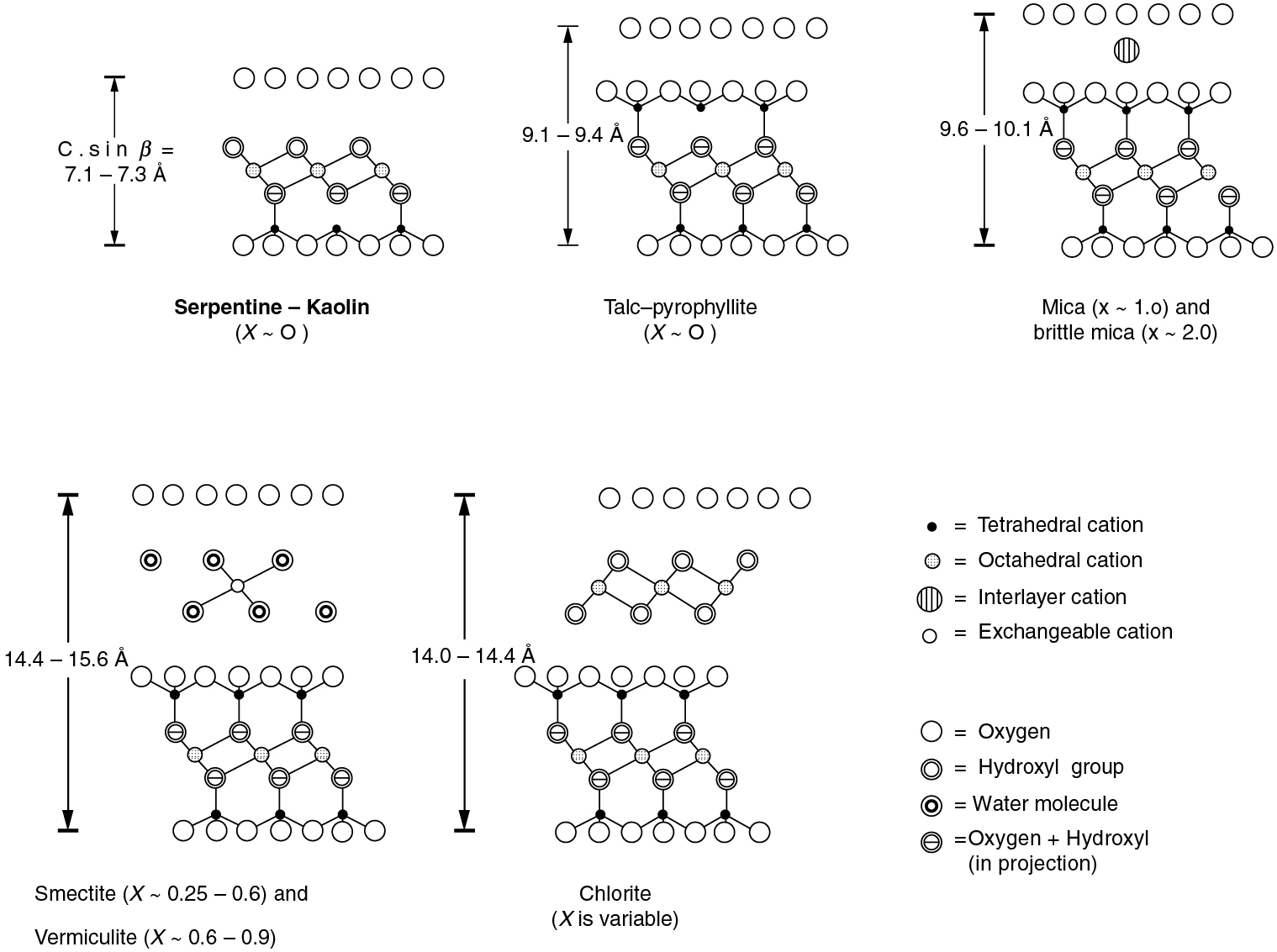 © Cambridge University Press 2012
PILSON_Fig 08_11
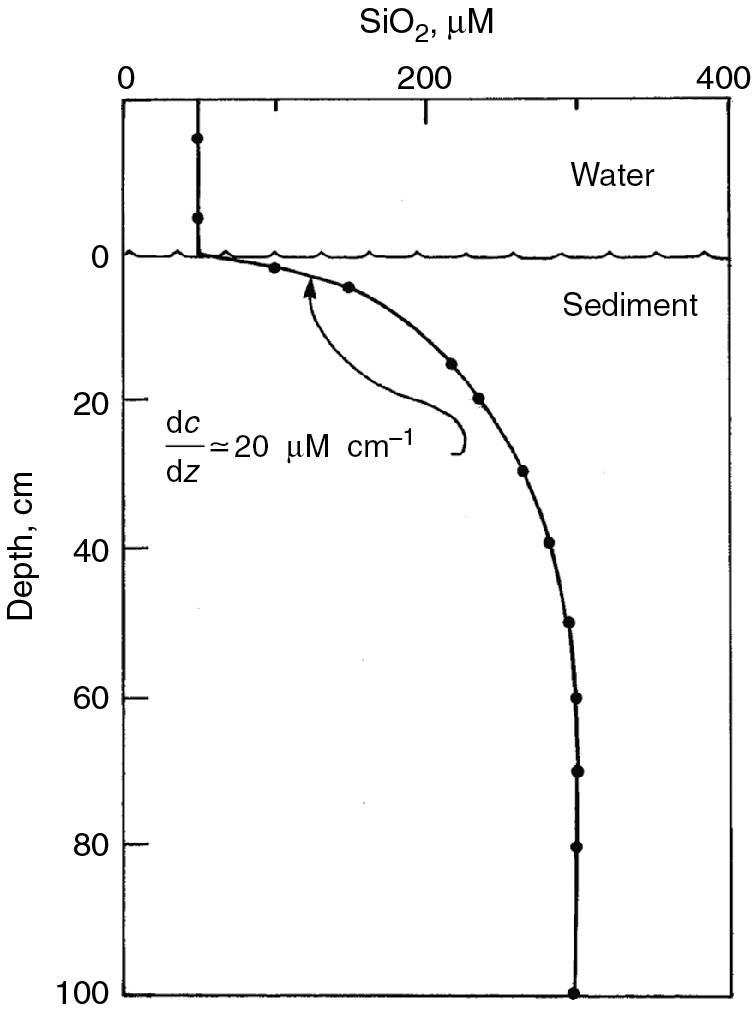 © Cambridge University Press 2012
PILSON_Fig 08_12
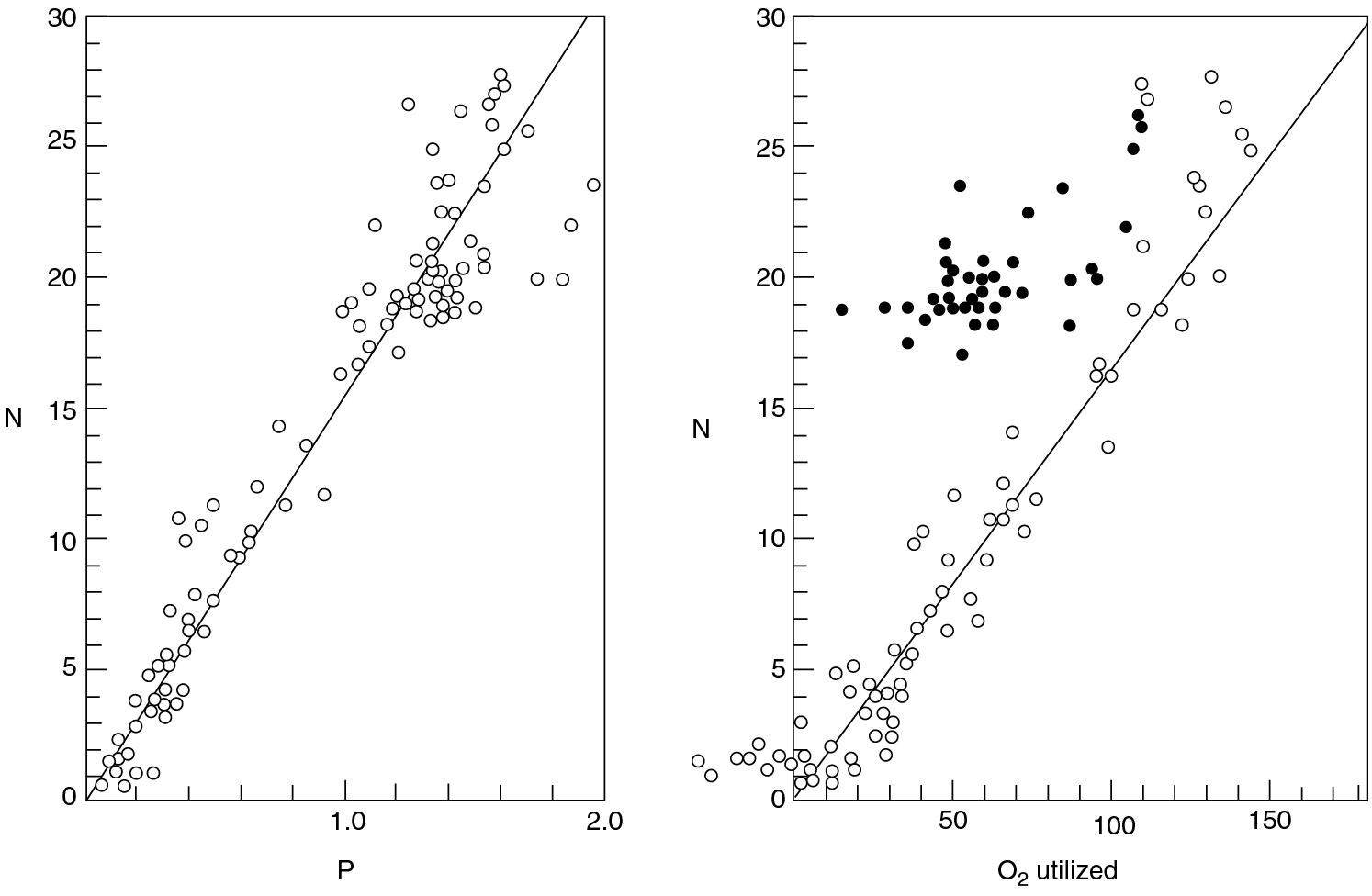 © Cambridge University Press 2012
PILSON_Fig 08_13
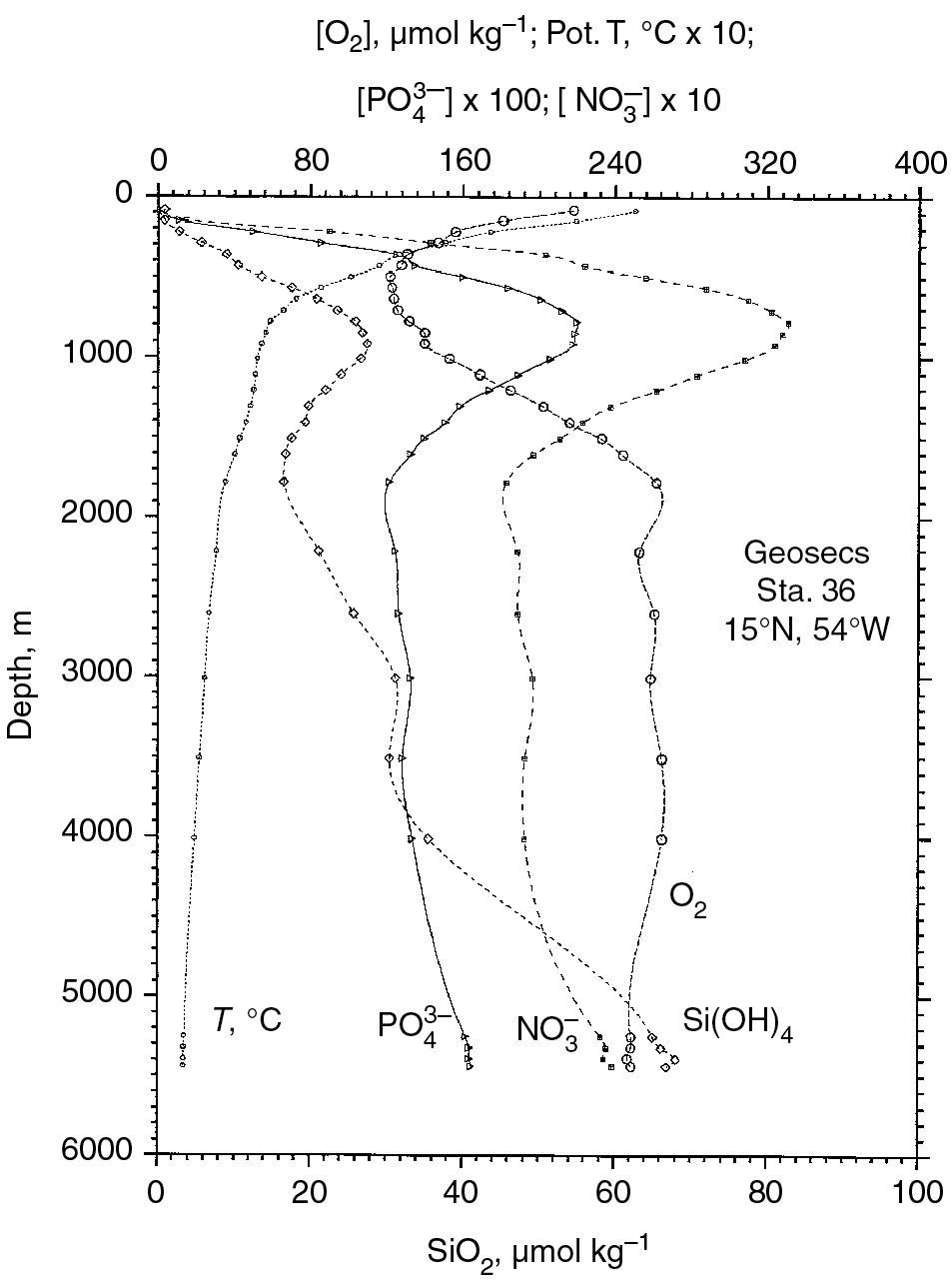 © Cambridge University Press 2012
PILSON_Fig 08_14
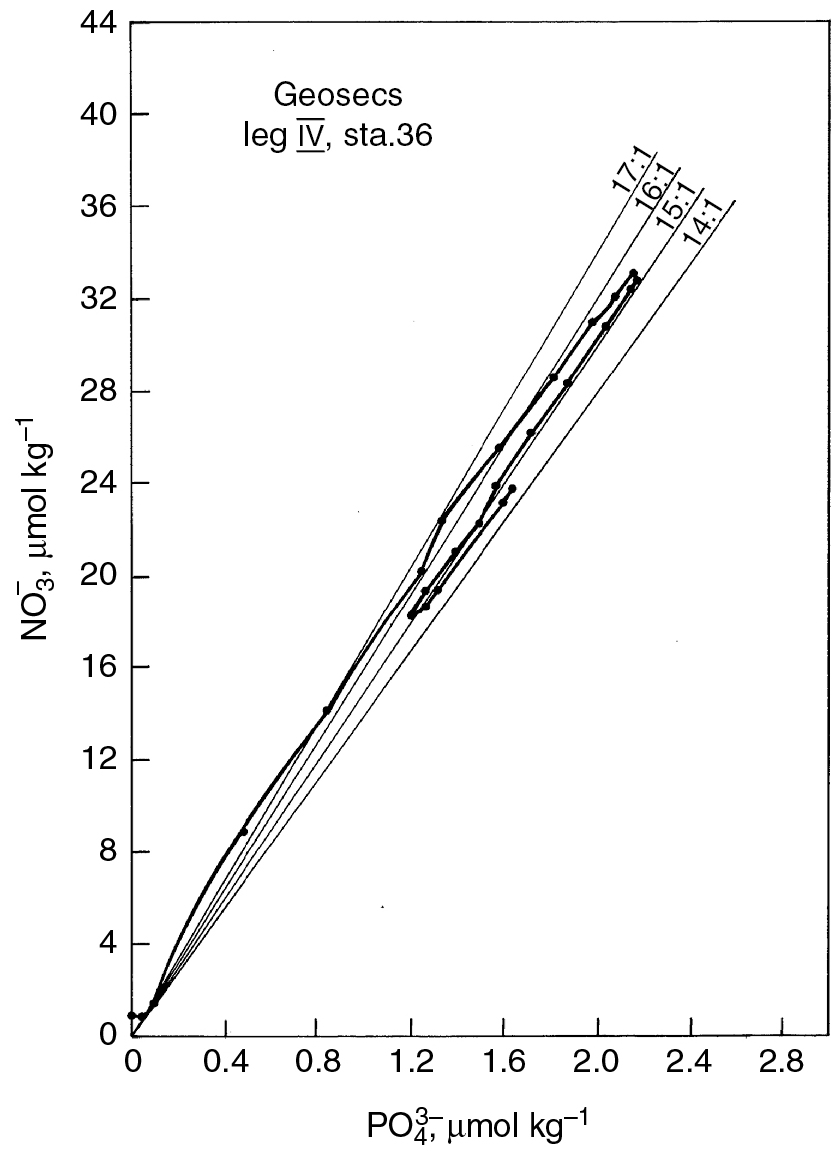 © Cambridge University Press 2012
PILSON_Fig 08_15
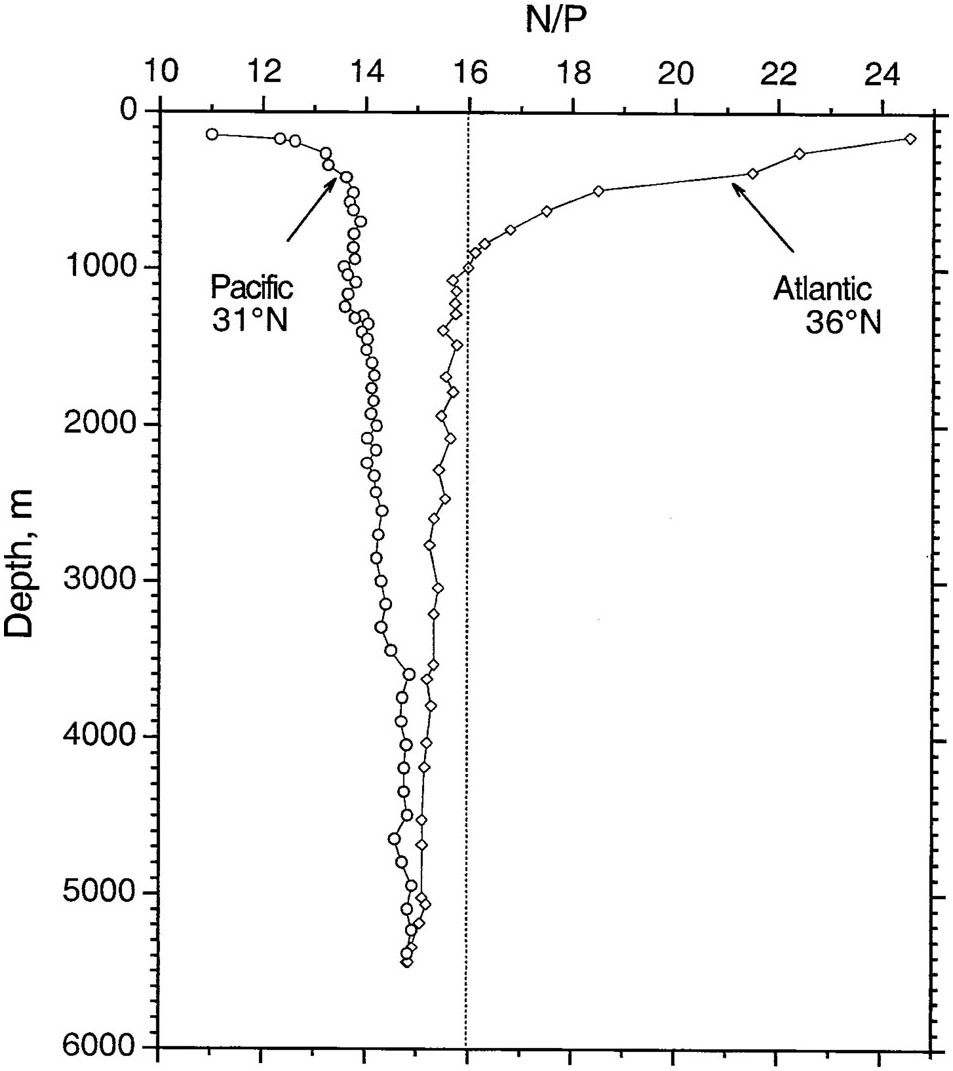 © Cambridge University Press 2012
PILSON_Fig 08_16
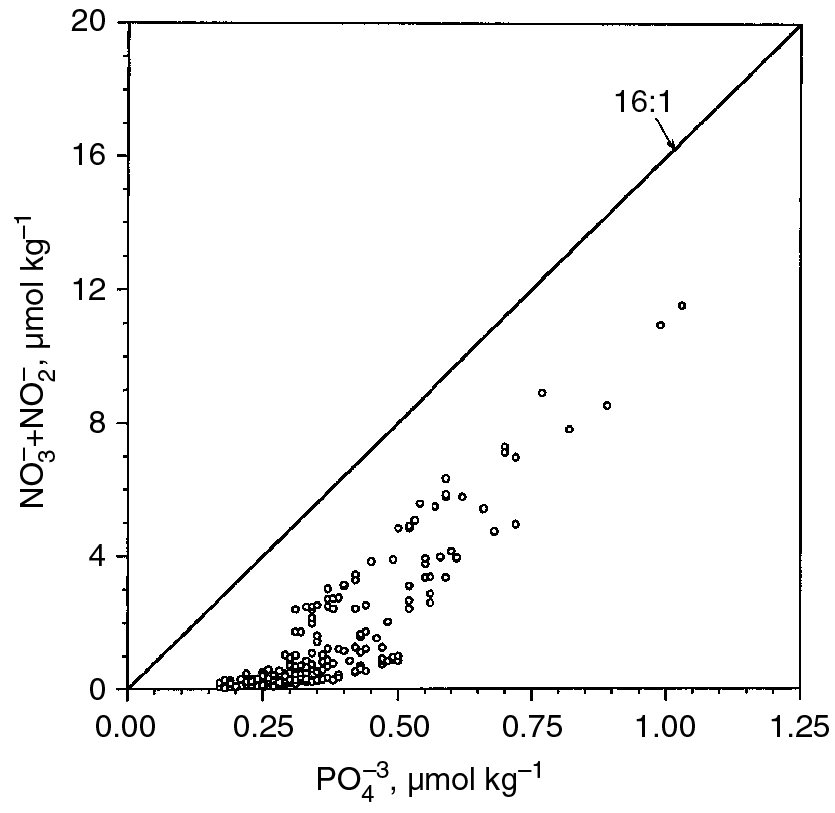 © Cambridge University Press 2012
PILSON_Fig 08_17
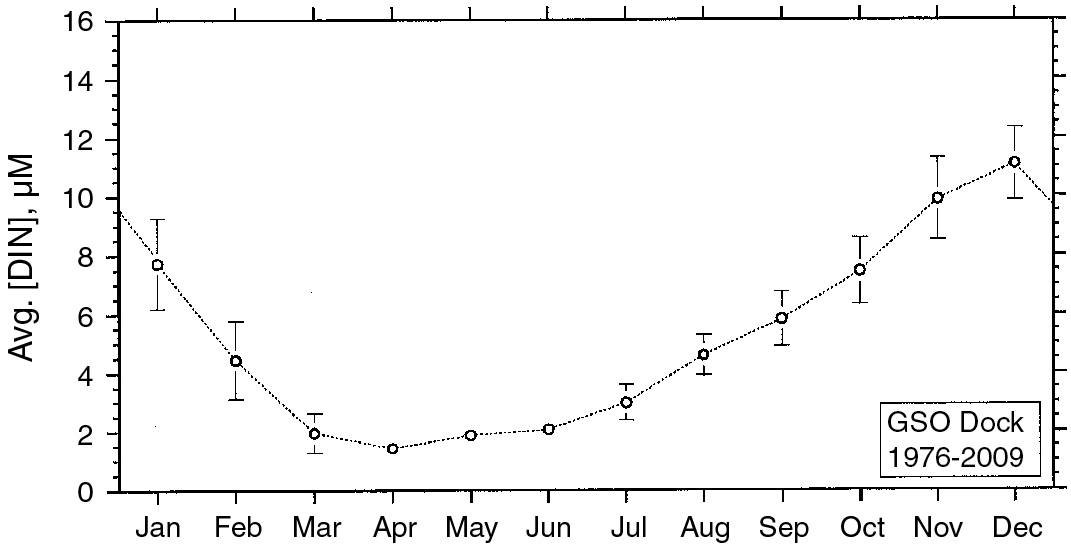 © Cambridge University Press 2012
PILSON_Fig 08_18
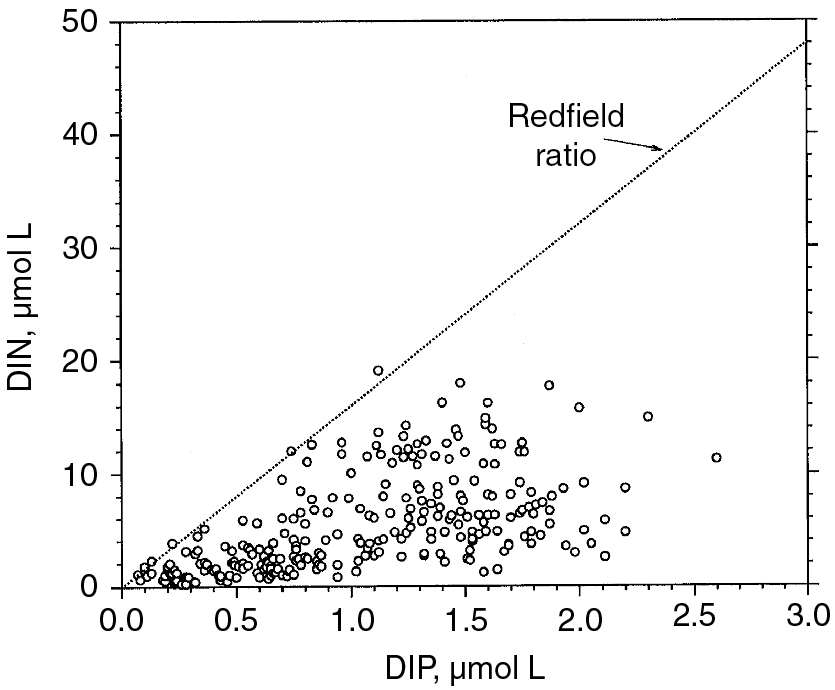 © Cambridge University Press 2012
PILSON_Fig 08_19
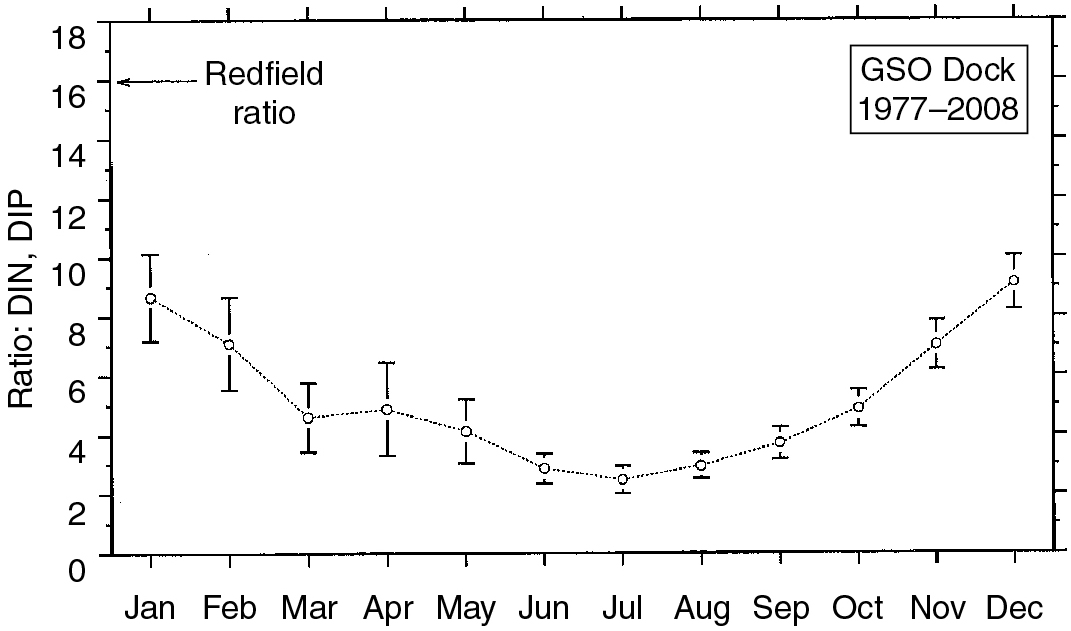 © Cambridge University Press 2012
PILSON_Fig 08_20
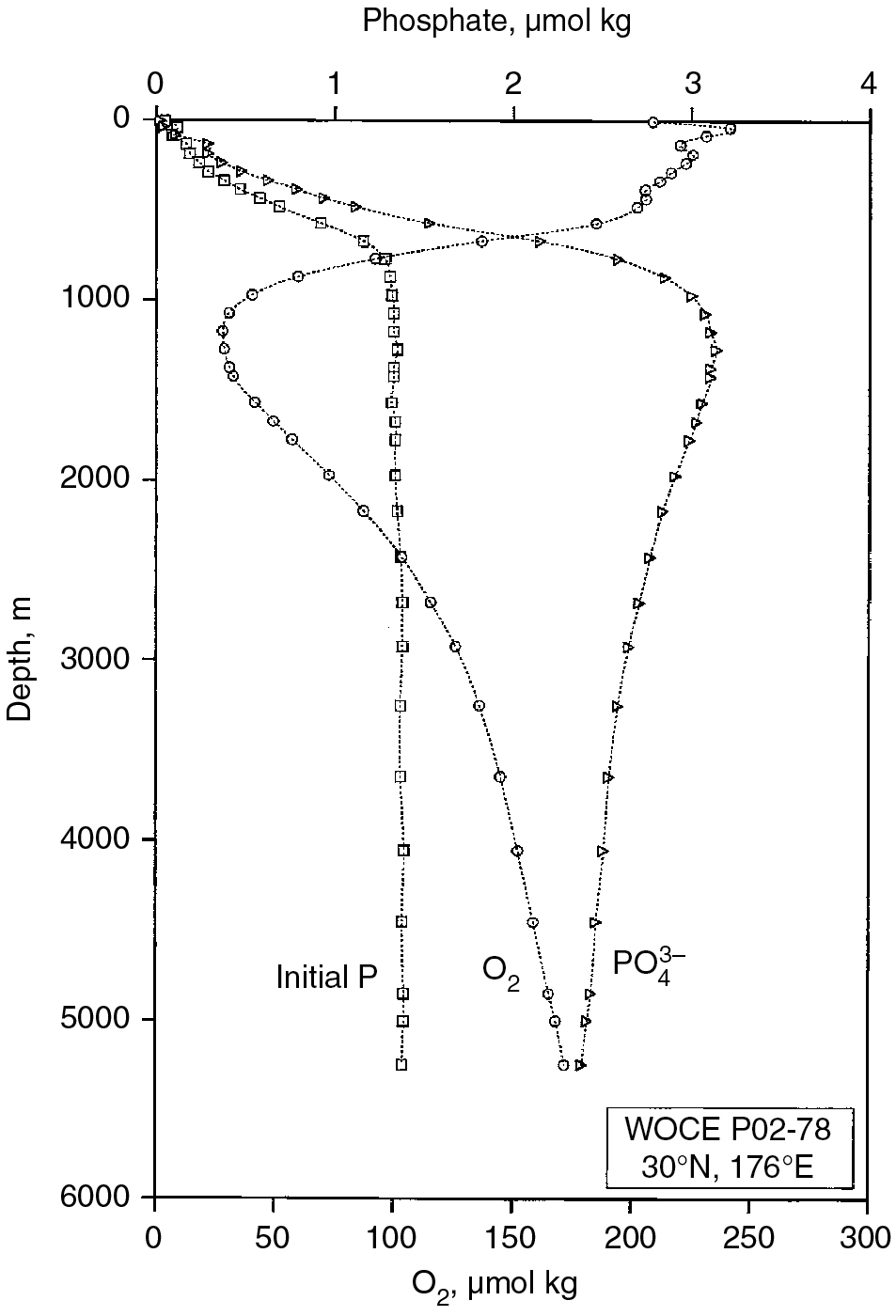 © Cambridge University Press 2012
PILSON_Fig 08_21
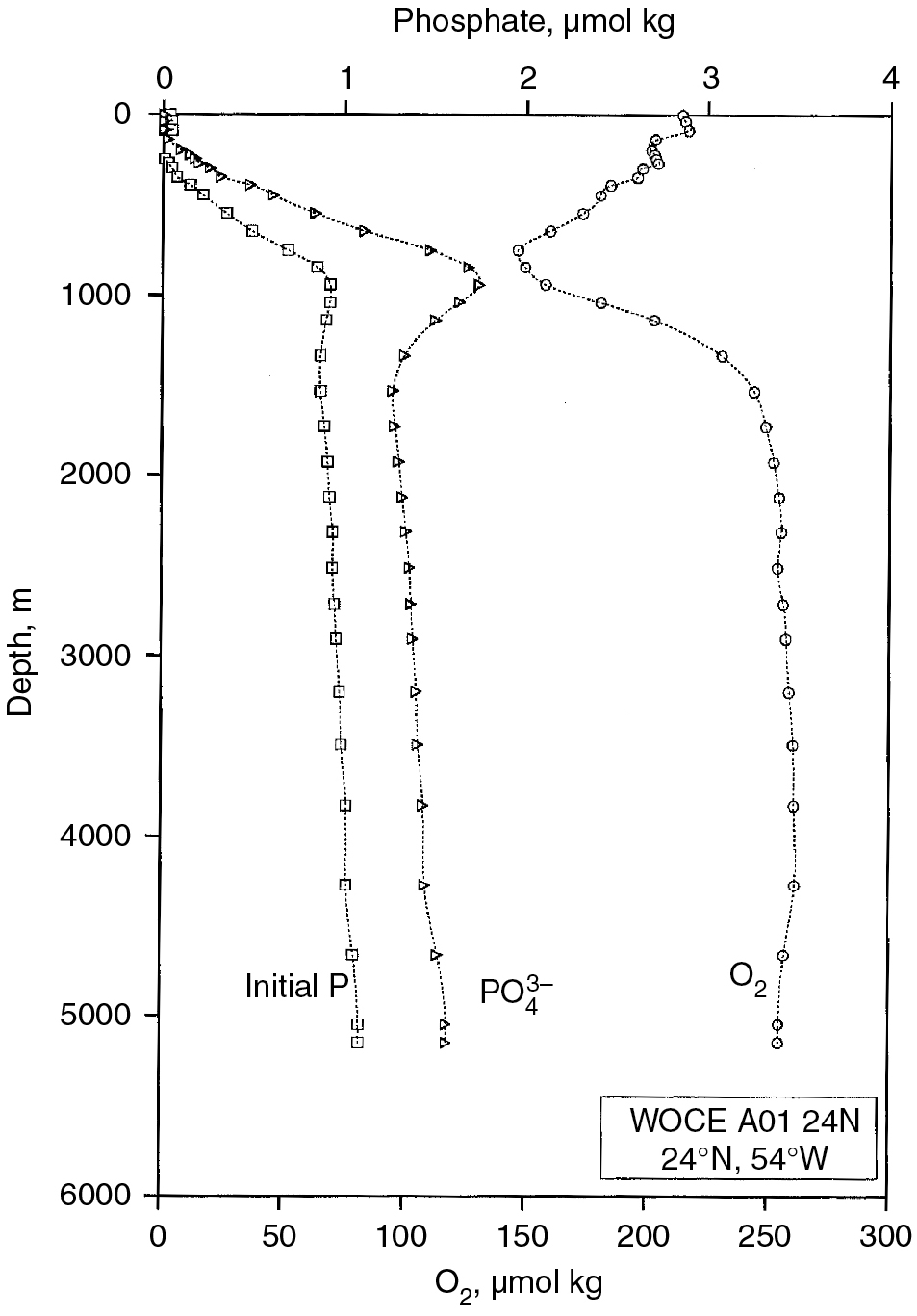 © Cambridge University Press 2012